Skupina G:
449601 Průša, Jan 
348513 Pitrunová, Pavla 
414654 Janičatová, Silvie 
415023 Dvořáček, Marek
IT A SPOLEČNOST
Pozitivní postoj
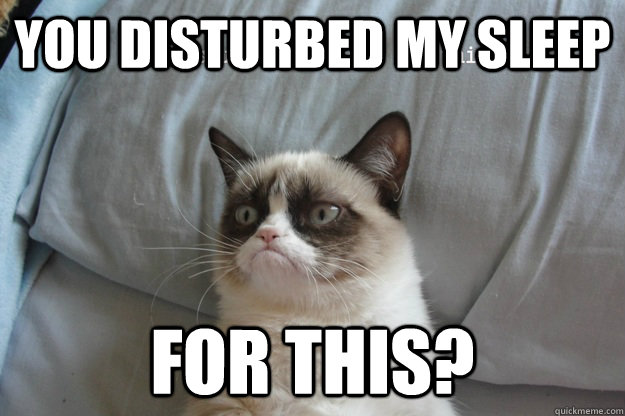 VÝVOJ/ZMĚNY
Těžko hledat odvětví lidské činnosti, kde by nebylo využito IT, propojenost
Délka života? Bohatství? Kvalita života? VS problémy
Kontext
Analogie počítání
Je jenom na nás, jak to využijeme ...
		tak nebrouzdejte bezmyšlenkovitě po internetu a raději pomozte vědcům z CERN	https://test4theory.cern.ch/challenge/
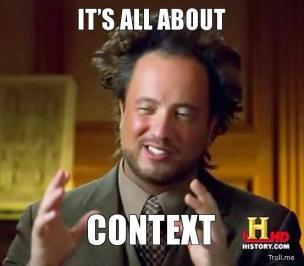 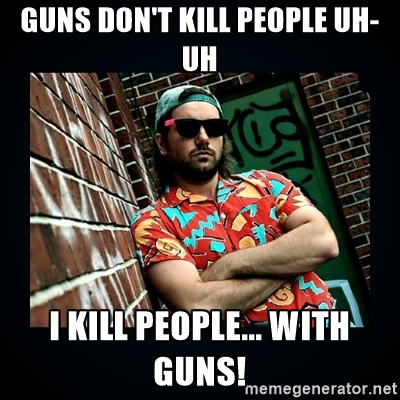 Démona si z IT děláme hlavně my sami


Nedostatečná informovanost
Podcenění rizik
Slabá vůle
IT A KAŽDODENNÍ ŽIVOT
Komunikace, navigace, kabelová televize, bankovnictví, zpravodajství, nakupování, jízdenky, spoje apod. - IT život ulehčuje!
Zachování sociálních vztahů
Ovládání technologií jako nový skill-set
Globalizace - svět si je blíž bez ohledu na hranice 
Jsme šťastnější? -  Zdroj zábavy
IT A VZDĚLÁVÁNÍ
široký přístup k informacím
vzdělávání bez hranic	
online kurzy - př. Coursera
pracovní příležitosti/stáže - př. Wikistrat 
mezinárodní interakce
zavádění IT ve školách
informační systémy
možnost interaktivní výuky
motivace k samostudiu
RIZIKA A JEJICH PŘEDCHÁZENÍ/POTÍRÁNÍ
Odcizení od reálného světa
fenomén odcizení i bez IT
Zdravotní problémy v důsledku užívání technologií
existence tipů a cviků, jak tomu předcházet
Závislost na technologiích od útlého věku
problematika výchovy
Nezaměstnanost
generalizace - spojeno s dalšími důvody, možnost rekvalifikací
Přehlcení informacemi
kritické myšlení, fact-checking
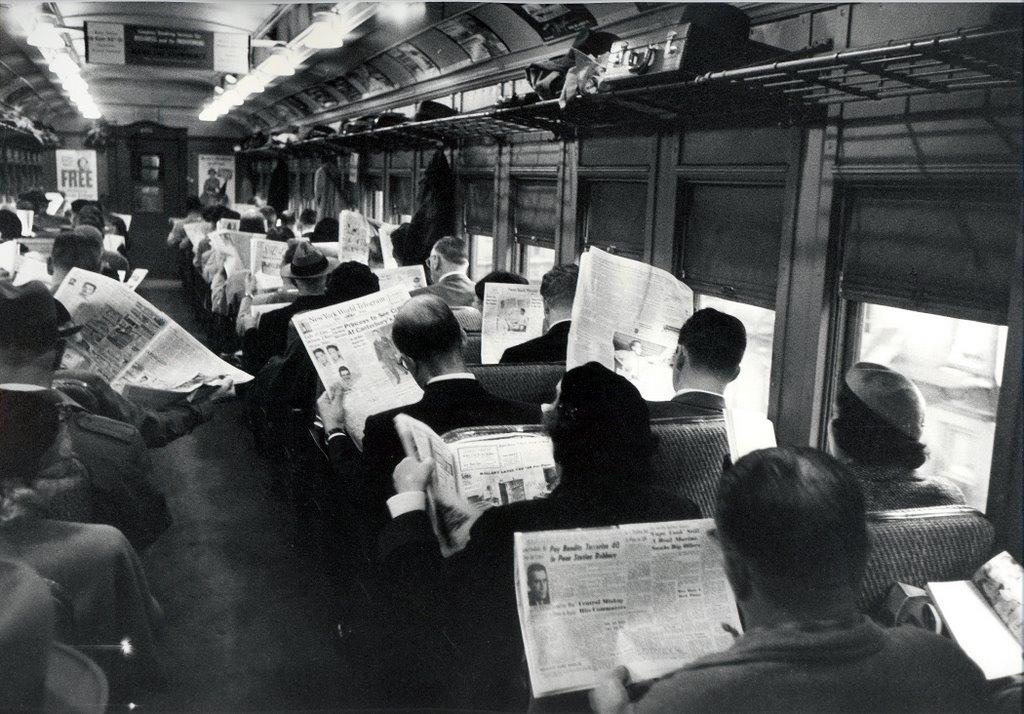 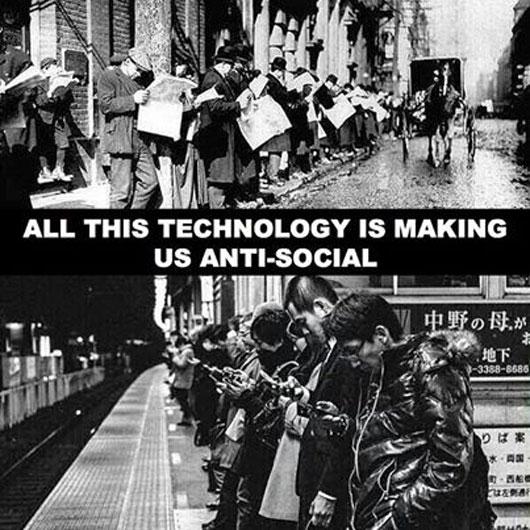 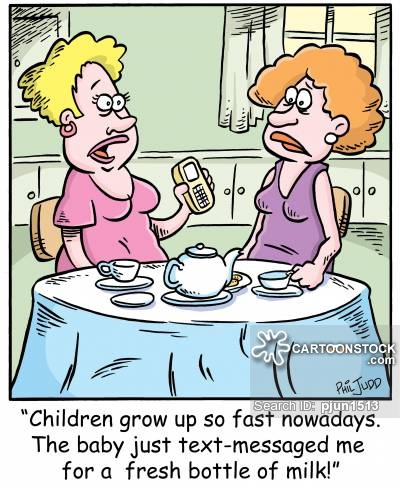 Bezpečnost
Bezpečnost VS soukromí
Bezpečnost či společná obrana je jedním z nejdůležitějších stavebních kamenů jakékoliv společnosti
Máme možnost proti věcem, co se nám nelíbí vystupovat, ovlivnit je, situace se stále vyvíjí
Pojetí soukromí se radikálně mění
Jednoduše nám to přináší více, než nám to bere (užívání IT)
Děkujeme za chvilku pozornosti
ZDROJE
COURSERA. 2016c. About. In: Coursera. Dostupné z: https://www.coursera.org/about/
DEB, Sagarmay. 2014. Information Technology, Its Impact on Society and Its Future. Advances in Computing, Vol. 4, Issue 1, p.25-29. Dostupné z: http://article.sapub.org/10.5923.j.ac.20140401.07.html
Gorgidze, Ivane, and Tamar Lominadze. 2012. Research of New Trends in Informational Technologies. New York: Nova Science Publishers, Inc, 2012. eBook Collection (EBSCOhost), EBSCOhost
KONSBRUCK, Robert Lee. 2015. Impacts of Information Technology on Society in the new Century. In: IBM Research. Dostupné z: https://www.zurich.ibm.com/pdf/news/Konsbruck.pdf
Matoška, Lukáš. 2016. “Tajné Služby Budou Smět Sledovat Soukromé Emaily. Švýcaři To Podle Odhadů Odsouhlasili V Referendu”. Online. Český Rozhlas. http://www.rozhlas.cz/zpravy/evropa/_zprava/tajne-sluzby-budou-smet-sledovat-soukrome-emaily-svycari-to-podle-odhadu-odsouhlasili-v-referendu--1653296.
WIKISTRAT. 2016c. About. In: Wikistrat Crowdsourced consulting. Dostupné z: http://www.wikistrat.com/about/
ZAWACKI-RICHTER, Olaf a Terry ANDERSON (eds.). 2014. Online distance education: towards a research agenda. Edmonton: AU Press. 
Yang, Shanhua, Leopoldina Fortunati, and Peilin Luo. New Technologies In Global Societies. New Jersey: World Scientific, 2006. eBook Collection (EBSCOhost), EBSCOhost. http://www.rozhlas.cz/zpravy/evropa/_zprava/tajne-sluzby-budou-smet-sledovat-soukrome-emaily-svycari-to-podle-odhadu-odsouhlasili-v-referendu--1653296